T1D Insulin Pump/InPen Equity Project
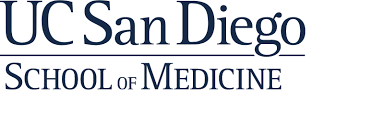 Fishbone
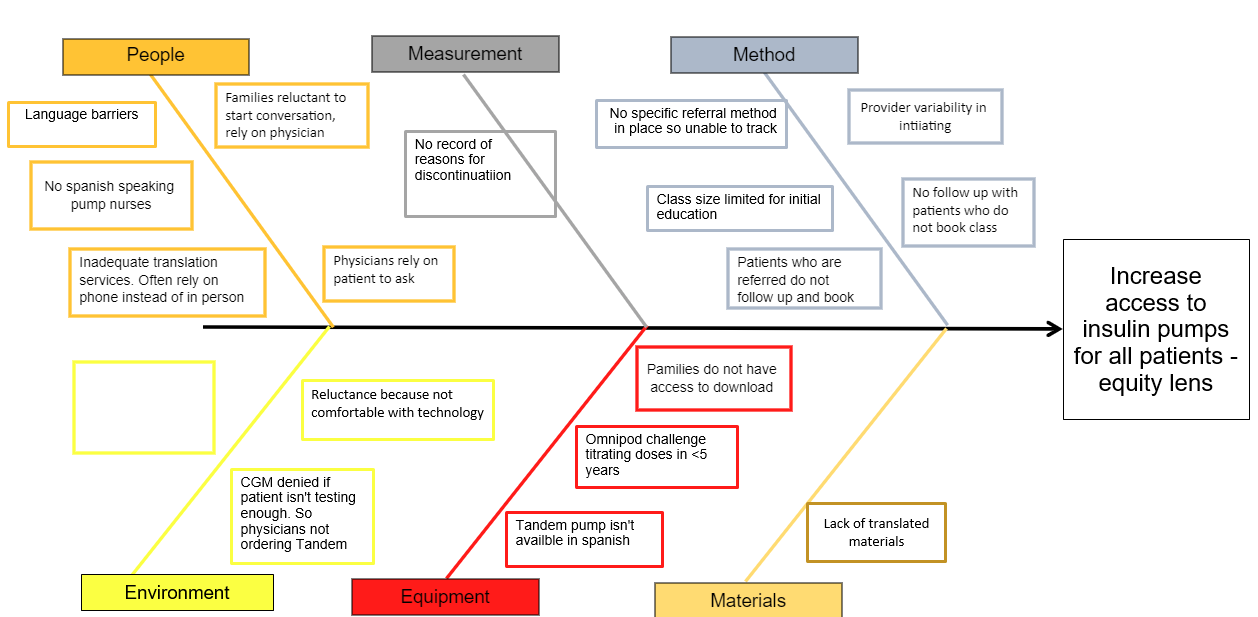 Insulin Pump process map
Patient attends in-person pump class with translation. Pump options discussed
Yes
Care Coordinator charts using .prepumpchecklist and gives patient pump class packet (In clean utility)
Translation services needed?
Care coordinator reviews checklist and provides any needed education,  signs checklist and puts checklist in nurse educator folder
Provider identifies or patient expresses interest in clinic about starting on an insulin pump
Would patient benefit from in-person education?
No
Yes
Provider reviews and signs  
PrePump checklist and gives to care coordinator
Education needs completed
No
Yes
Patient attends Zoom pump class. Pump options discussed
Patient attends in-person pump class. Pump options discussed
Care coordinator instructs family to schedule a RN education appointment at checkout
No
Knowledge assessment completed with passing result and patient knows what pump they would like
Prescription sent to pharmacy
Omnipod
Referred for further education
No
Tandem, Medtronic or iLet
Self paced packet given
Is patient a candidate for self paced education?
Is patient 18 years or older?
Order entered into parachute
PDSA Cycle #1: 1:1 classes for non-English speaking families
June 2023
 1:1 in person                                                     1:1 Zoom class
7 patients attended                                       4 patients attended
3 patients chose pumps                                3 patients chose pump

July 2023  
1:1 in person
4 patients attended 
3 patients chose pumps

August 2023
1:1 in person
2 patients attended
2 patients chose pump
PDSA Cyle #2:In Person Monthly Weekend Classes
July 2023
14 patients attended class
7 patients chose pump

August 2023
9 patients attended class
3 patients chose a pump
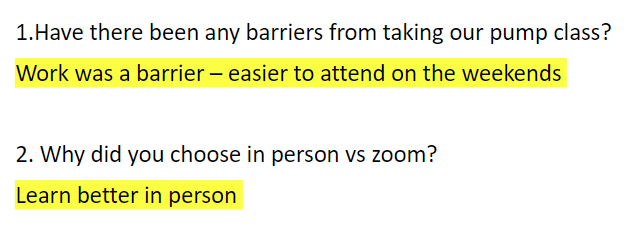 PDSA Cycle #3Increase class size for Zoom pump classes
June 2023 
13 patients attended class
9 patients chose a pump

July 2023 
15 patients attended class
9 patients chose a pump

August 2023 
18 patients attended class
7 patients chose a pump
PDSA Cycle #3
Comments reported back from survey sent to families who have not moved forward on pump therapy.

I am still deciding next steps.
Phil takes mixed martial arts and the pump will be kicked. He teaches for 4 hours
The process of moving forward with pump therapy is too overwhelming.
I am still deciding next steps.
I would like to move forward but I forgot next steps.
Learning Pearls & Next Steps
We have more patients attending pump class, but less moving forward with pump therapy

Calling patients that attended pump classes to see why they didn't move forward with pump therapy
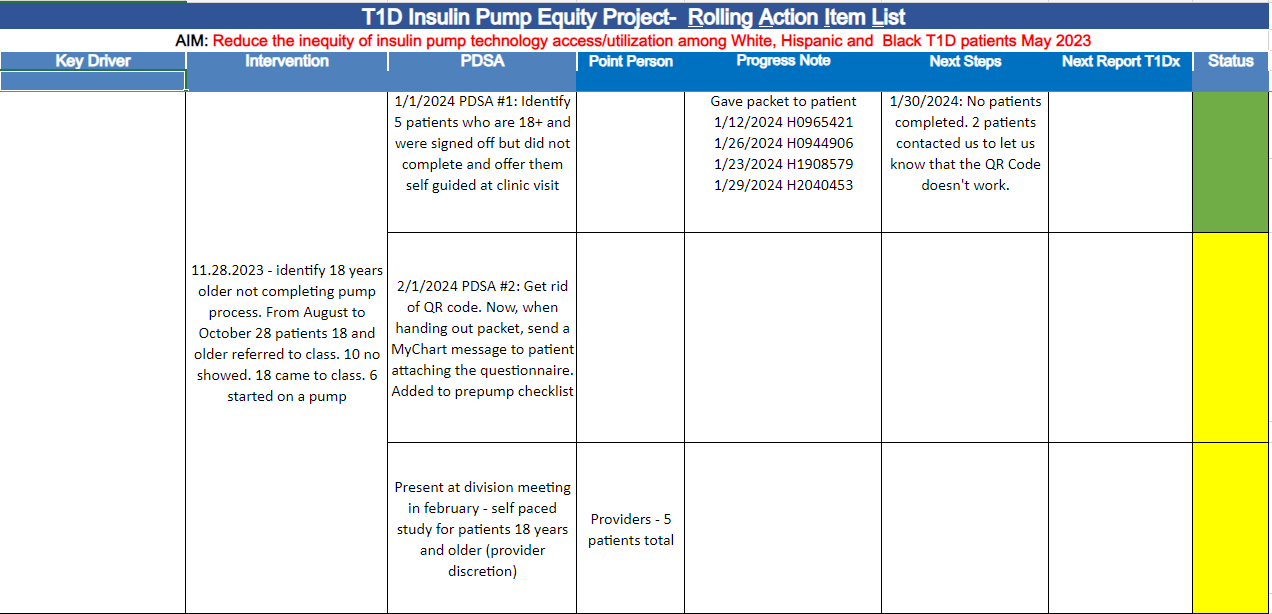 Address Inequities
PDSA #1 (18+): January 2024
Patients >18 years referred to pump class are not deciding on a pump within 3 months of referral
August 2023: 4 referred, 0 decided on pump therapy 
September 2023: 6 referred, 0 decided on pump therapy
October 2023: 9 referred, 3 decided 
Plan: 1/1/2024: Identify 4 patients > 18 years and have them complete a self-guided packet.
Do: 
4 patients given self-guided packet
Study: 
2 patients let us know that the QR code that takes them to the knowledge assessment doesn't work
 As of 2/1/2024, 2 patients completed packet and decided on pump. 2 patients have not completed the packet
Act:
Get rid of the QR code
Attach knowledge assessment questionnaire to a MyChart message that is sent to the patient when they are referred to self-guided tract
Pump class data May 2023-October 2023
August 2023 Pump referral data
September 2023 Pump referral data
October 2023 Pump referral data
November 2023 Pump referral data
Update 5/3/2024
December 2023 Pump referral data
January 2024 Pump referral data
February 2024 Pump referral data
March 2024 Pump referral data
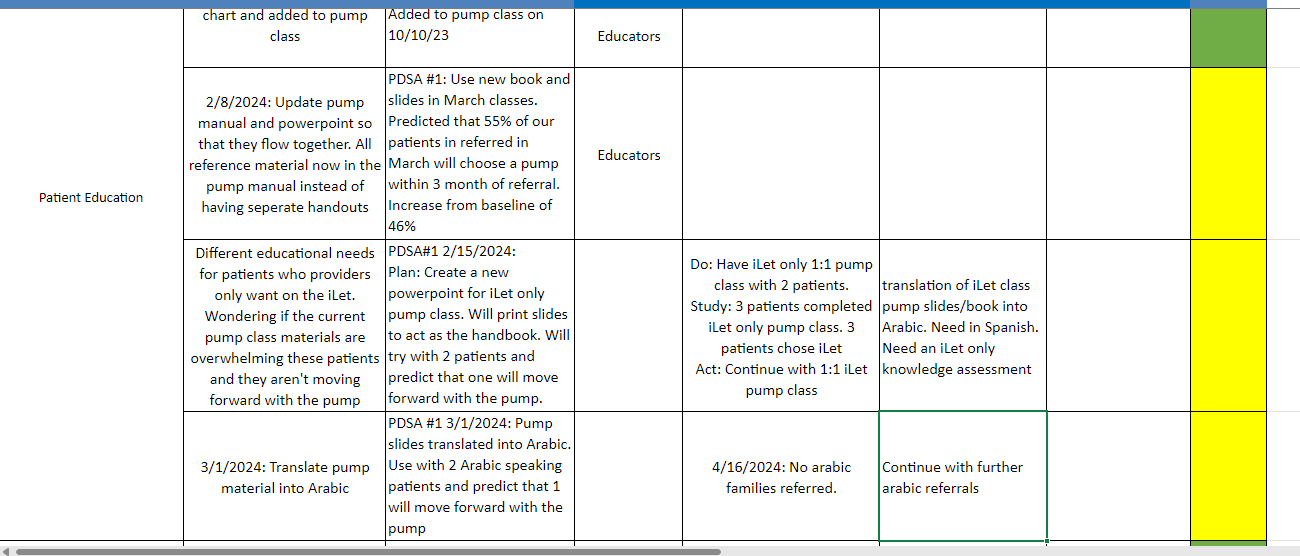 Next intervention
Calling patients 2 weeks after attending pump class to follow up and identify any barriers, reasons why not moving forward or completing process

Continue our class schedule
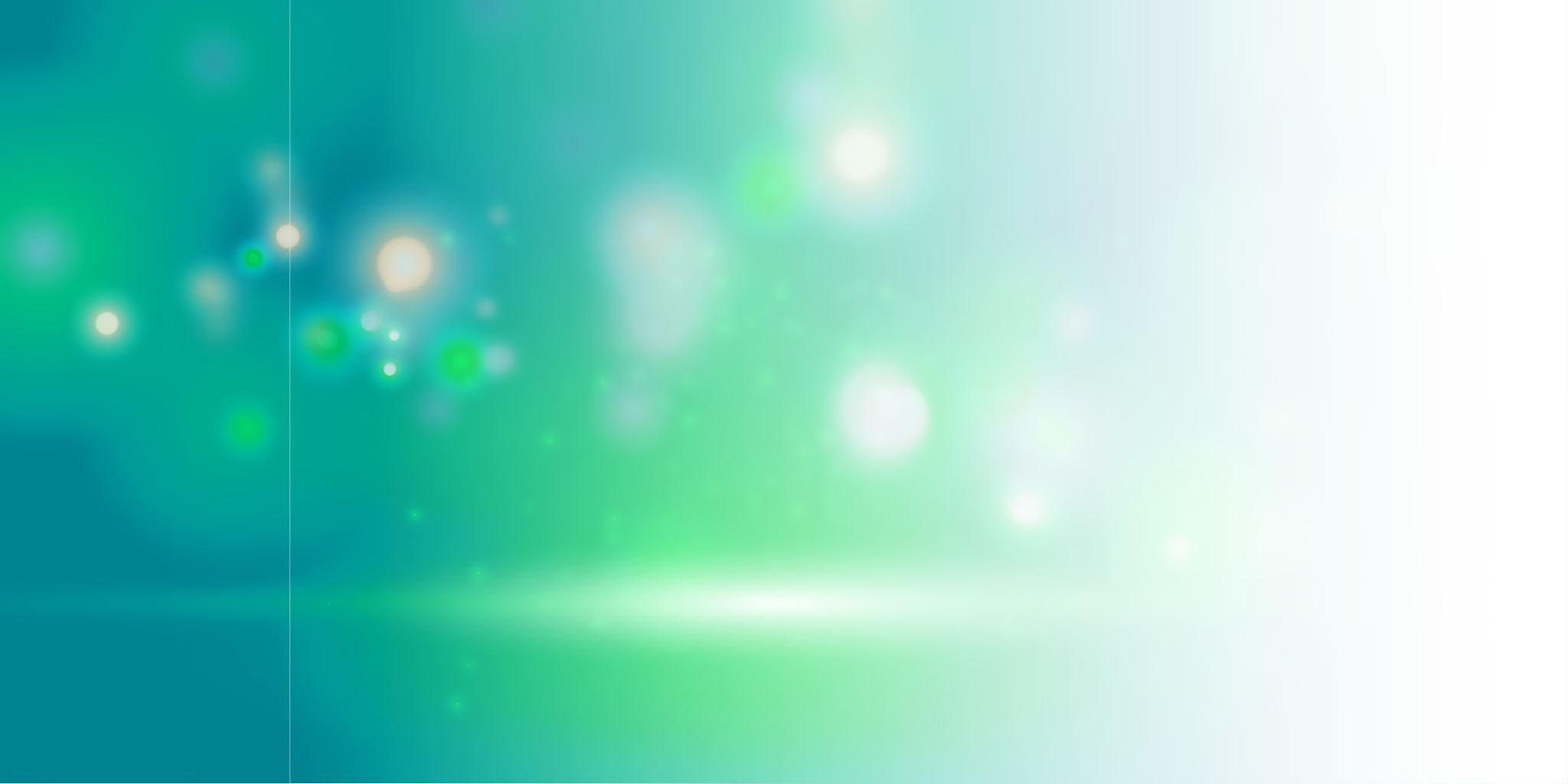 InPen Equity Project
InPen Fishbone
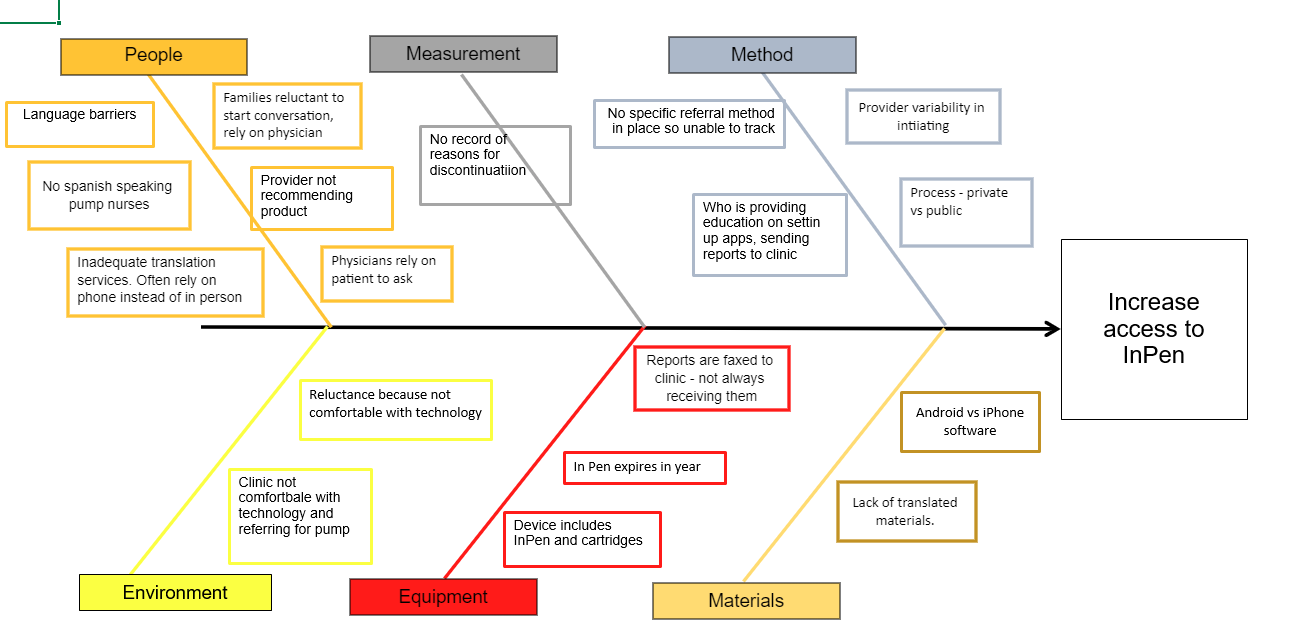 RCHSD InPen PROCESS
Need to send RX to pharmacy for denial 
PA sometimes needed from Pharm Tech
= pain point
Patient/ Provider recommends InPen in visit
RN faxes signed InPen order form with provider signature and patient face sheet
Public insurance
YES
Private insurance
RX for insulin cartridges, pen needles sent to local pharmacy
Instruct families not to request insulin cartridges from pharmacy until InPen is shipped or have in hand.
Family to schedule RN education
YES
Provider/RN sends RX to Alto Pharmacy
Prior to education:
 family to review in pen tip sheet
Download InPen app
If using dexcom, family to open Apple Health App and add Dexcom and InPen programs
Education with Medtronic reps
Establish rapport with our reps

Process of ordering/education

Discuss having InPen samples in clinic (future PDSA cycle)
We need data!!
PDSA Cycle #1
We added a few slides on InPen to our pump education class

We added an insulin delivery device comparison chart in our exam rooms
Insulin Delivery Devices: Comparison of Features
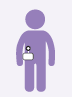 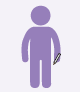 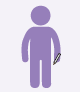 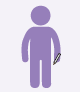 Nothing worn on body
Nothing worn on body
Pod or infusion set connected to pump
Nothing worn on body
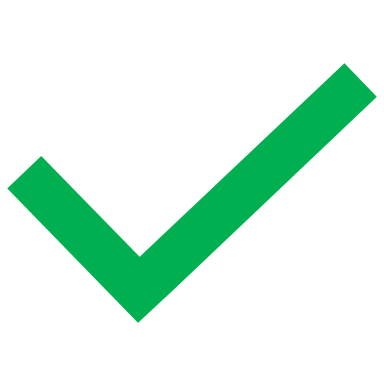 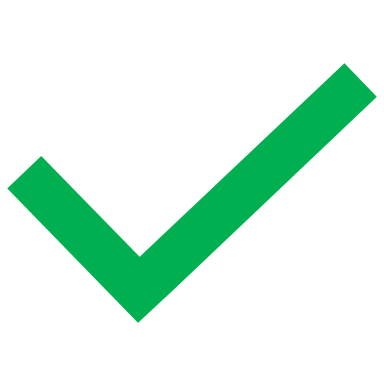 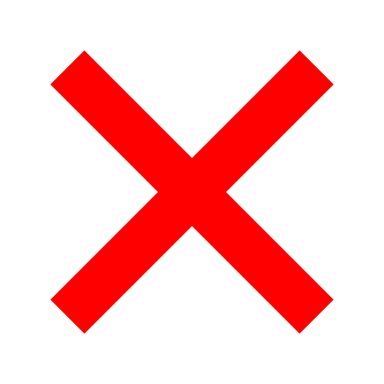 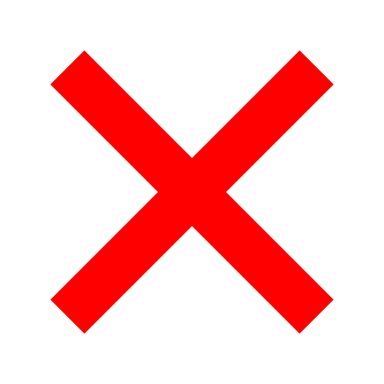 Tandem, 
Omnipod (not iPhone)
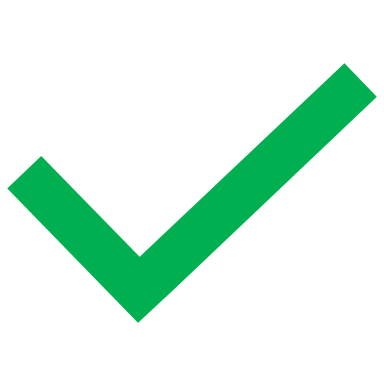 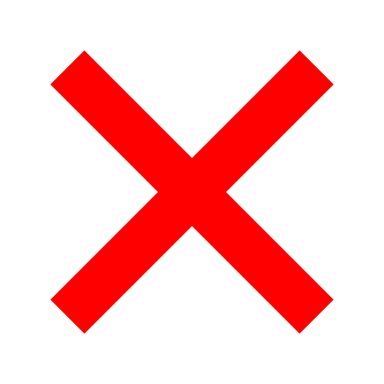 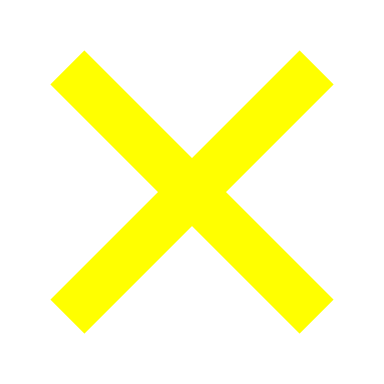 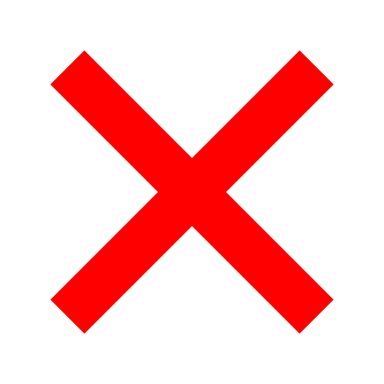 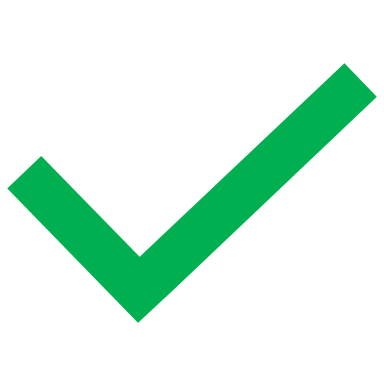 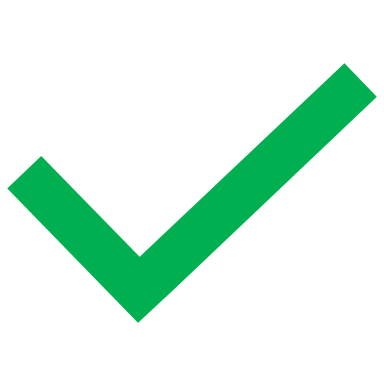 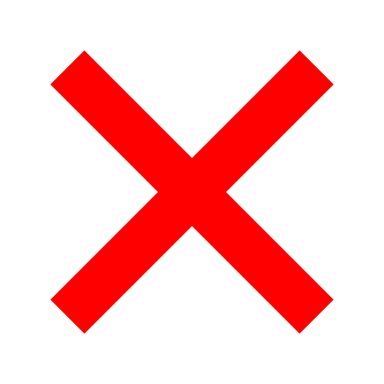 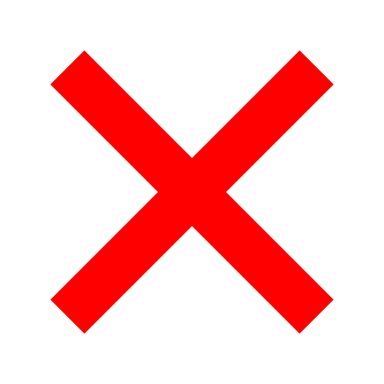 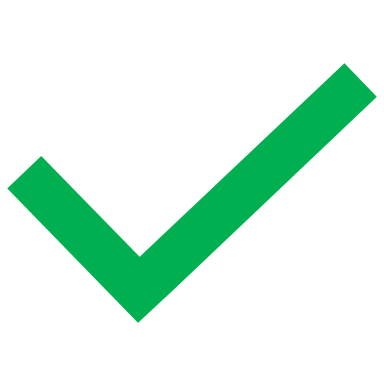 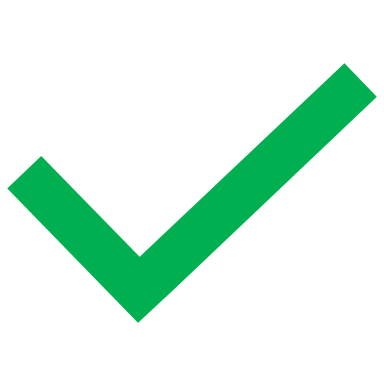 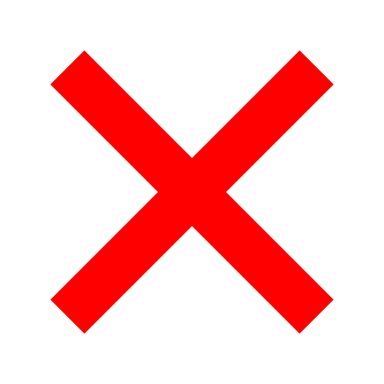 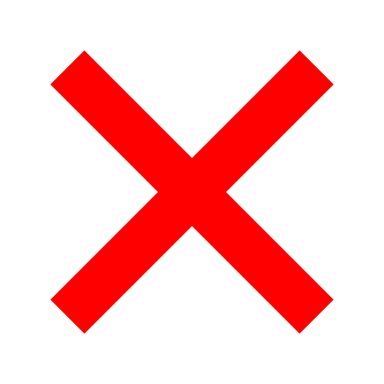 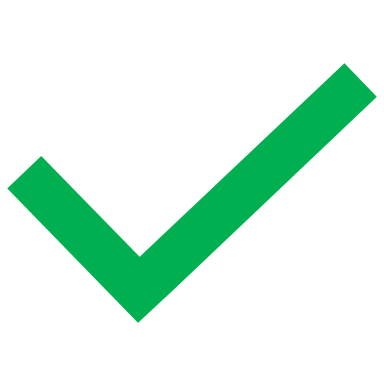 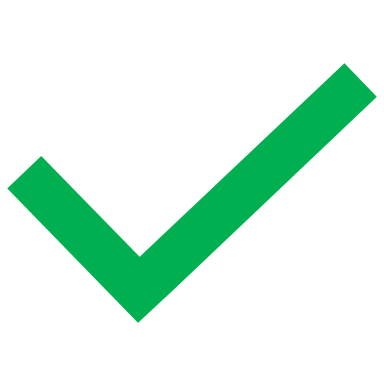 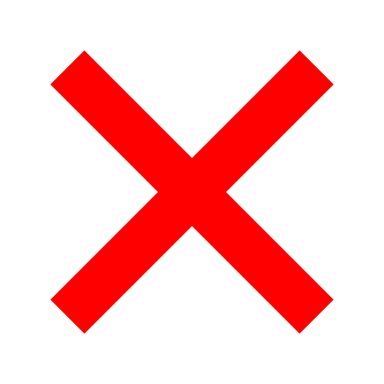 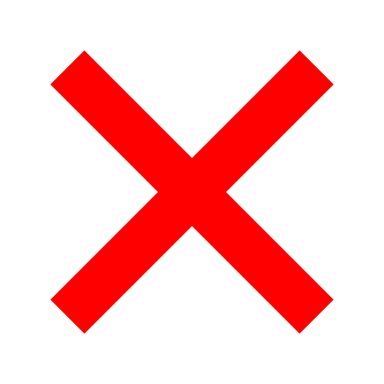 Next steps
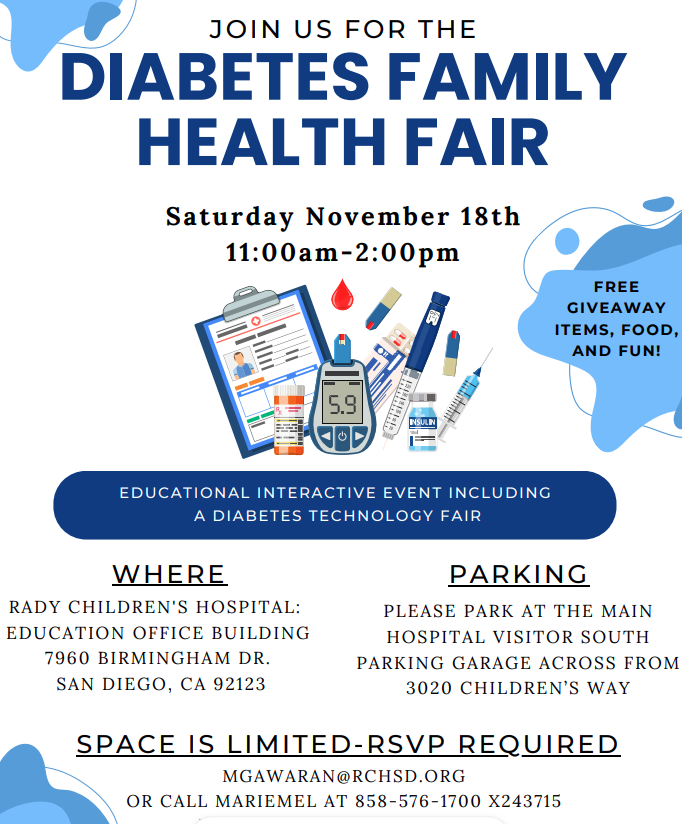 Next Steps
CKC population
Newly diagnosed inpatient
Inpen samples in clinic
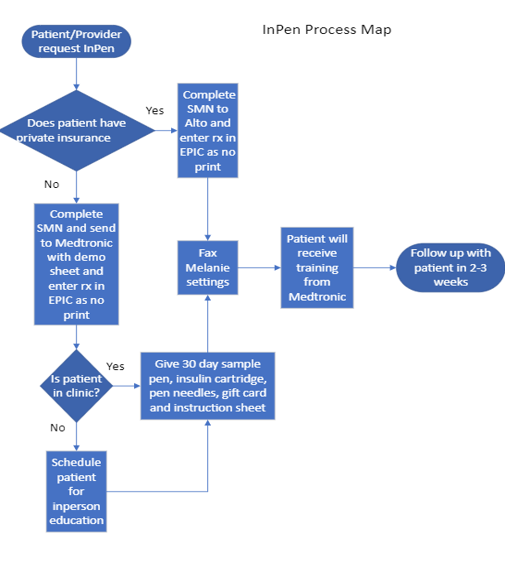 New Process Map
Updated process map
Received samples
Have Humalog cartridge samples
Next Steps
Obtain samples from NovoNordisk
Create account with Express RX
Finalize InPen process
Update Team on process
3 patients identified wanting InPen from pump class
4/5/2024 Updates
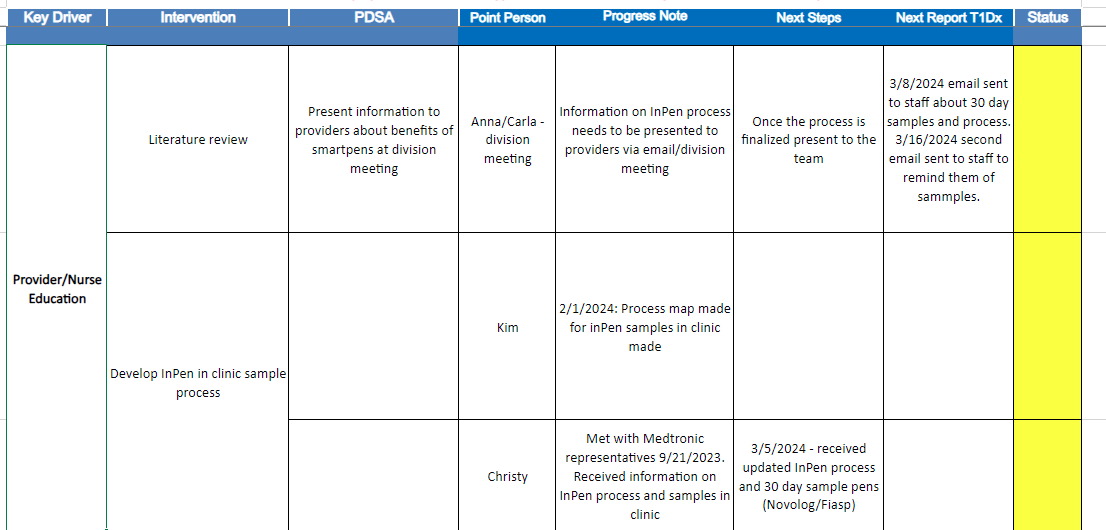 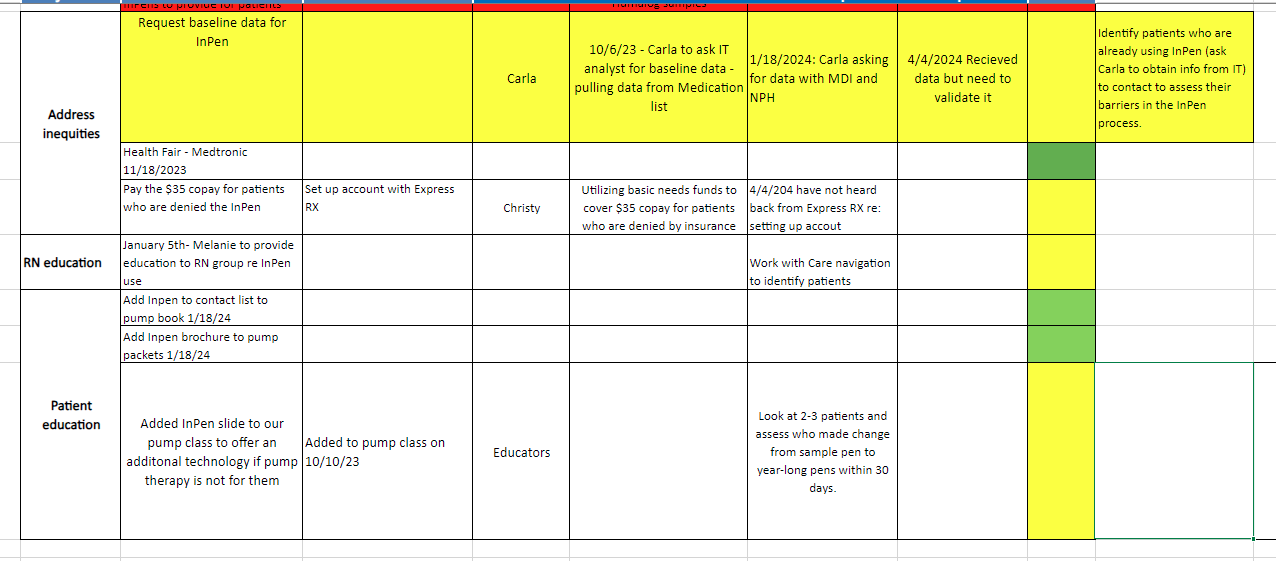 Update 5/3/2024 - InPen
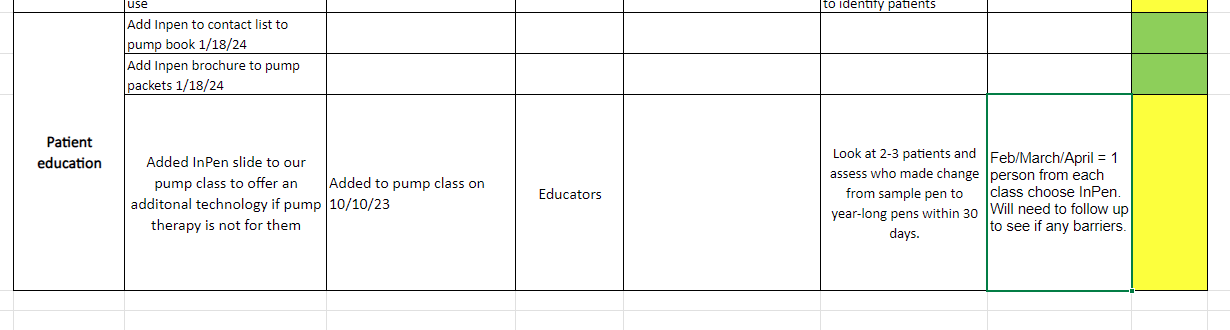 Next Steps
Follow up with patients who have chosen InPen to identify any barriers

Review data on how many of our patients are using InPen to develop baseline
Update 6/7/2024 - Pump
Interventions & Results:
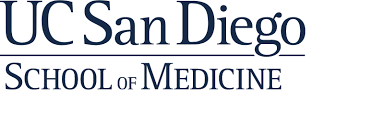 [Speaker Notes: Notes: 
-August 2022: OP5 released to market. Many patients who were waiting for this to come out started on it thereafter.]
InPen update 7/5/24
Patient #1 13y, F, Race – other, public insurance
Attended pump class in April - reached out and requested InPen first before starting OP5. CMN started at that time. Took about 10 days for completed CMN to be faxed to Medtronic. 
June – mom sent TDD - sent settings to Medtronic. Mom reports no word on InPen. Sent message to Medtronic re: status - CMN was received but sent to Las Vegas team???
Patient cancelled appointment in June, next appointment 7/26
Patient #2 17y, F, white, private insurance
Attended pump class March 2024. Chose InPen 
Sample (Novolog InPen) sent to family - Insulin RX sent to pharmacy, CMN/training orders started. *request sent to our pharm tech (same process for pump) and was returned "we don't follow up on InPens"
Insurance wouldn't cover Novolog, Humalog preferred - New RX for InPen and cartridges sent late April to Medtronic and pharmacy.
June – provided appointment - no mention of Inpen from provider, family or nurse (float)
Patient 3 13y, F, Hispanic, public insurance
Attended pump class in March 2024. Chose InPen
InPen process started 
Provider visit in May 2024 – no mention of InPen - ordered Tandem Mobi.
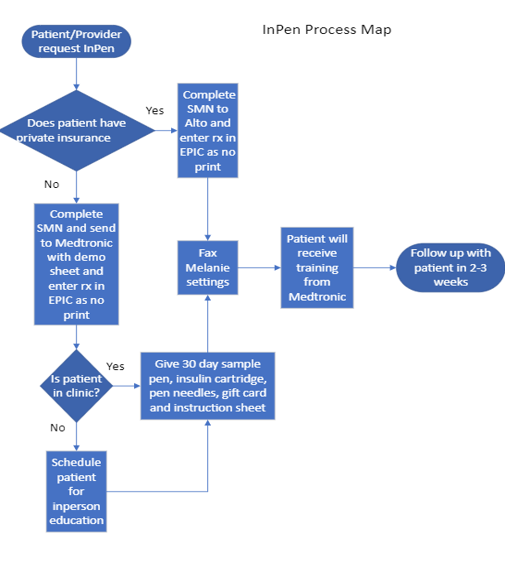 Pain Points
Lessons Learned
Process created for InPen samples in clinic
Met with Medtronic reps about process of ordering InPen
Health Fair
Updated process on ordering InPen
Added InPen brochure and contact information to our pump booklet
Added InPen slides to Insulin Pump Class